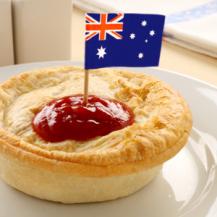 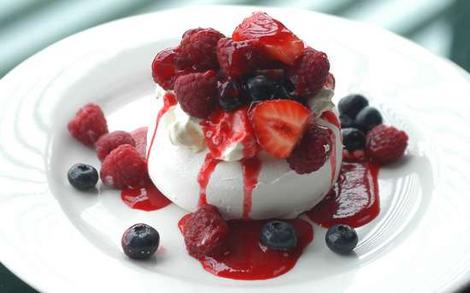 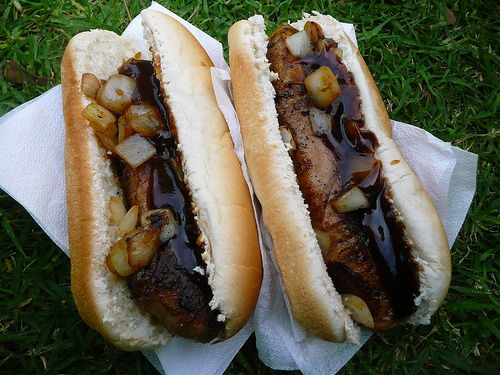 Aussie food icons!
By Hannah, Josh and Misty
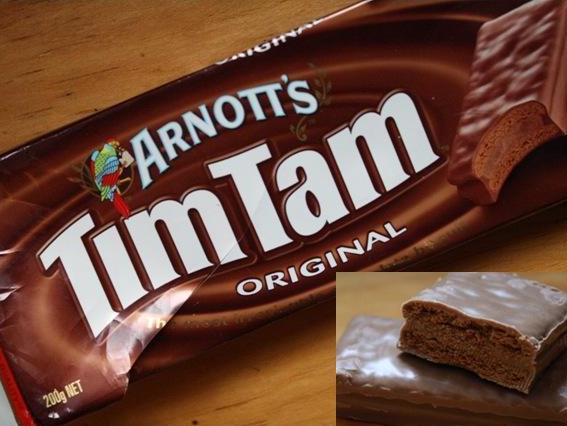 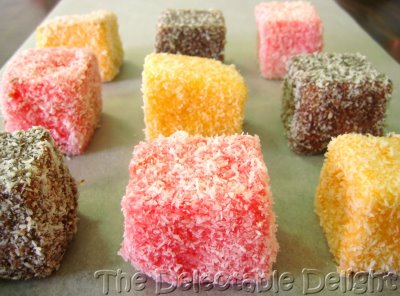 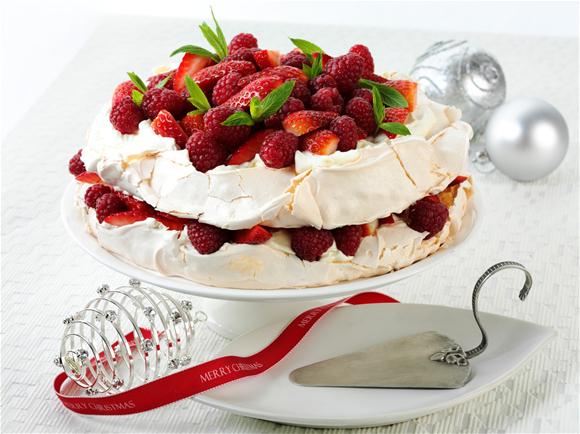 Pavlova
Pavlova is a meringue with cream and fruit on the top. We normally have this fruity desert and Christmas time. 
You can put on as many different types of fruits such at strawberries, mango, kiwi fruit and many more !
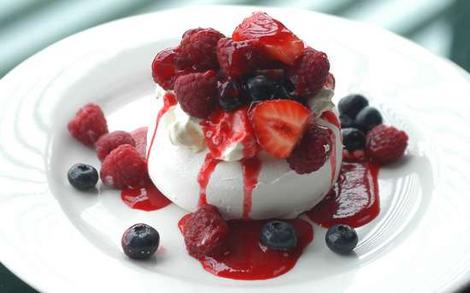 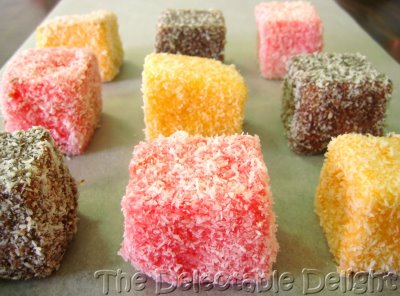 Lamingtons
Lamingtons are a Aussie sack 
that most of us desire.
Lamingtons have a sponge cake 
centre and then are
 covered
 in a coat of 
chocolate and 
coconut shavings
 sprinkled on top
 of the lamington.
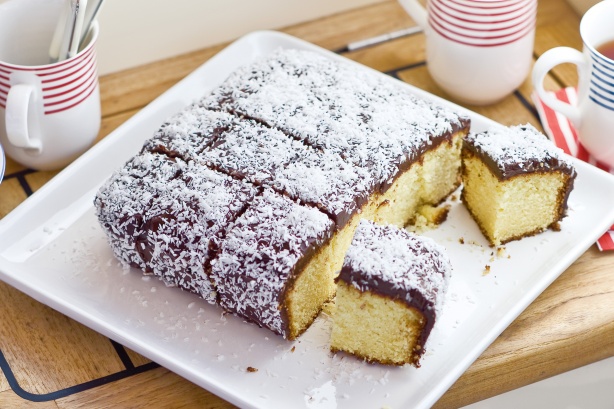 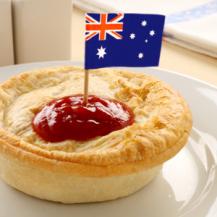 Meat pie
A meat pie is a aussie icon because we
 would normally eat it when we are
 at a football mach.
A meat pie is a pastiry that has meat mince in the centre of it and it is served hot.
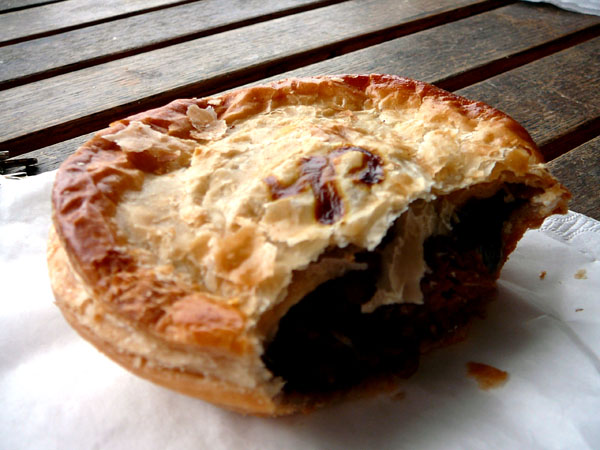 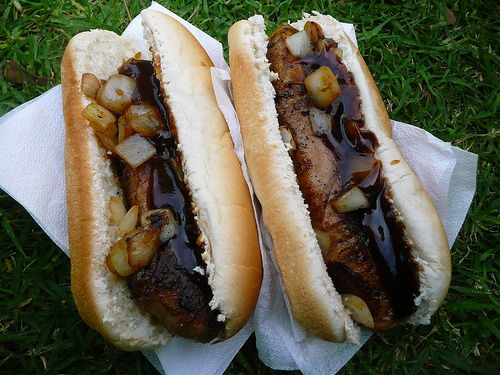 Sausage sandwich
A sausage sandwich is a food 
That is a Aussie icon it can be 
Eaten at breakfast, lunch and tea 
It is a bread roll with a peace of meat that is added the meat can be chicken, beef and kangaroo. You can also can add sauce and 
                                onion.
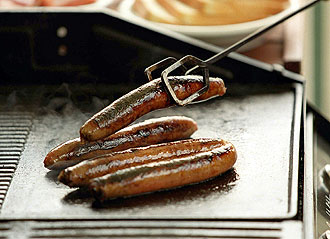 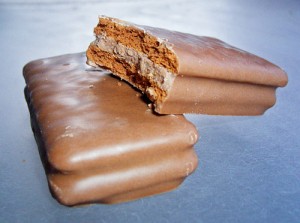 Tim tam biscuit
A tim tam is another snack that
 most of us would have. It is a
 chocolate biscuit with a delicious centre and a chocolate outside.
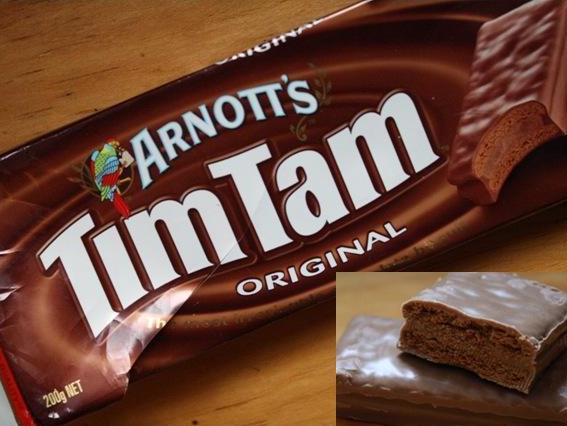